NOME:GIOVANA
RESUMO GUARDIOES DA BIOSFERA
A MATA ATLANTICA OCUPA AS COSTAS LESTE,SULDEESTE E SUL DO PAIS
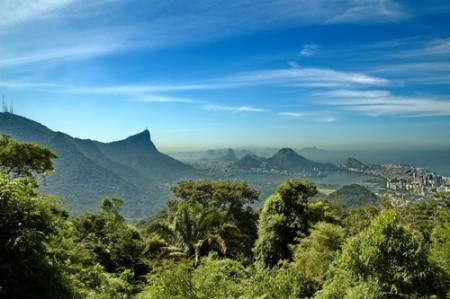